ЧТО?
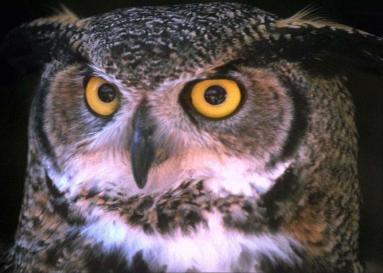 ГДЕ?
КОГДА?
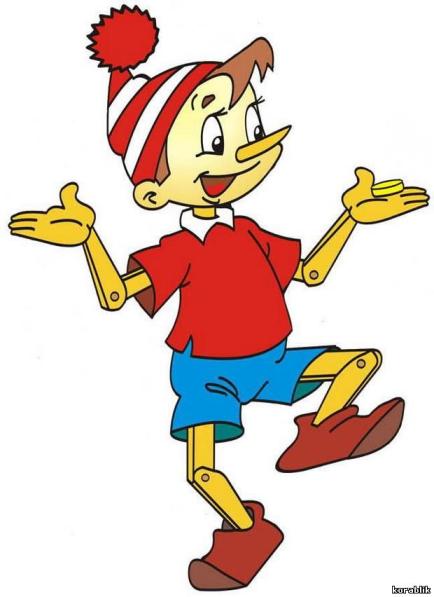 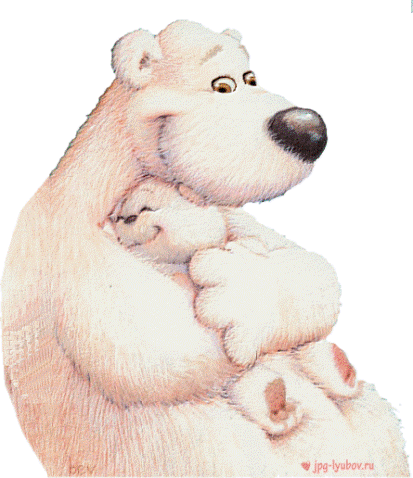 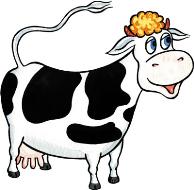 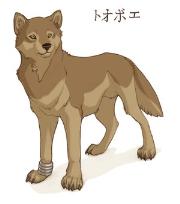 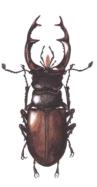 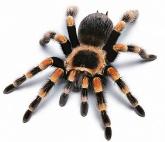 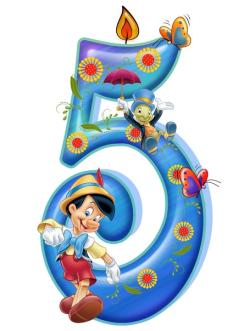 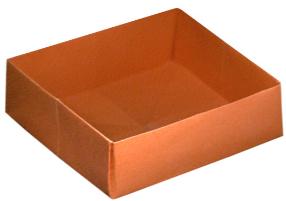 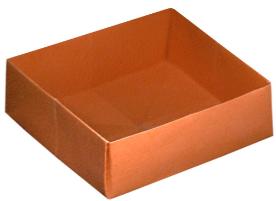 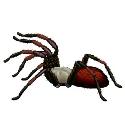 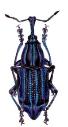 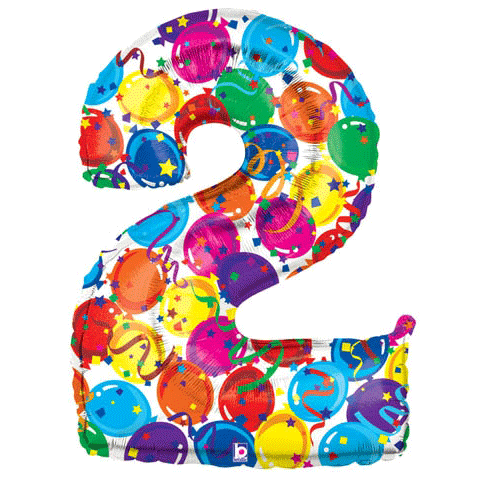 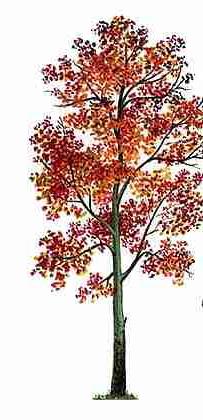 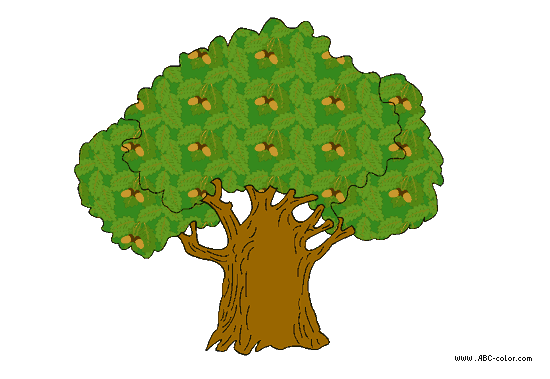 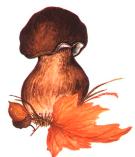 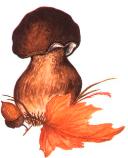 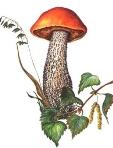 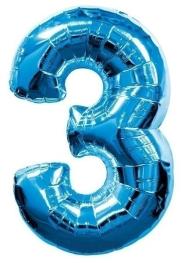 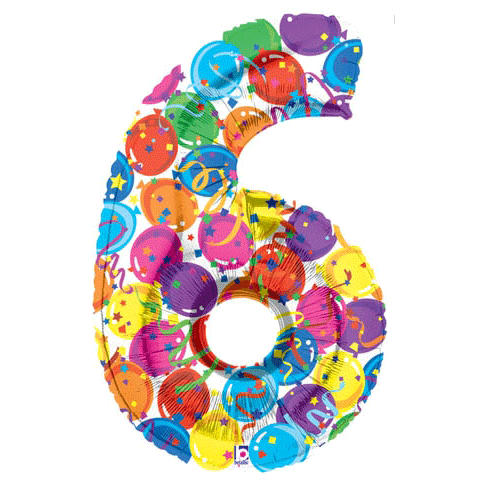 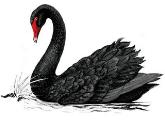 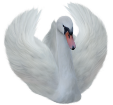 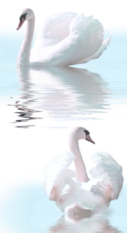 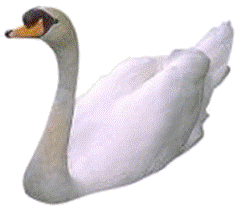 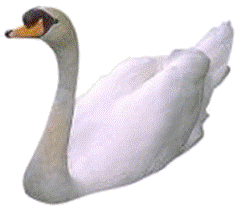 ЧТО?
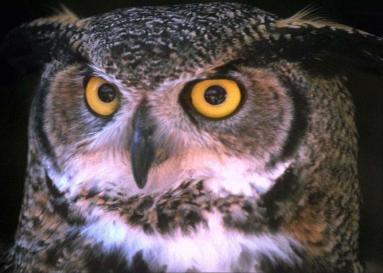 ГДЕ?
КОГДА?
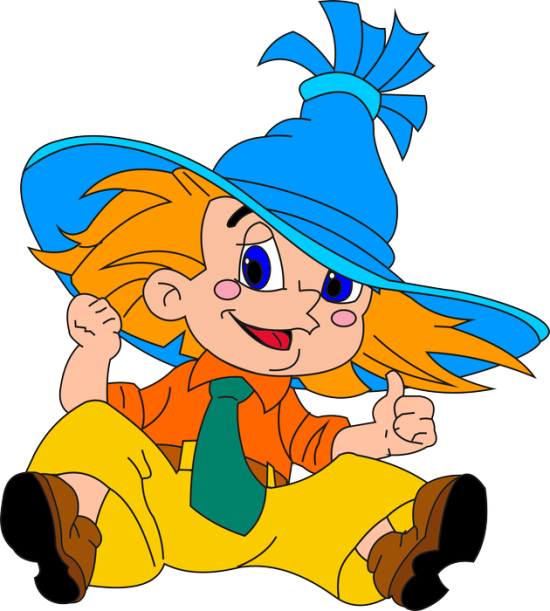 Геометрическая мозаика
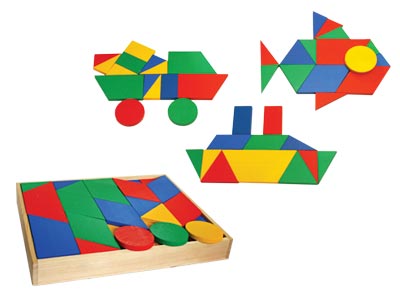 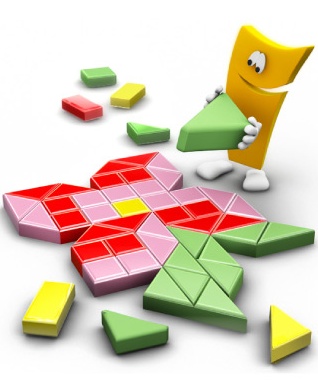 ЧТО?
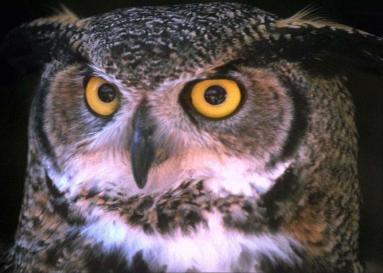 ГДЕ?
КОГДА?
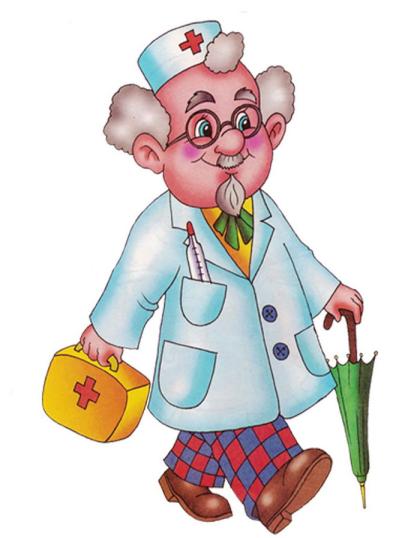 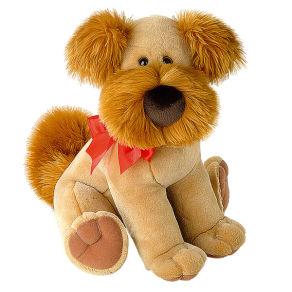 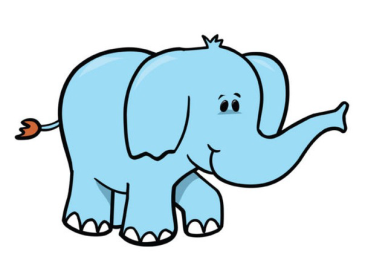 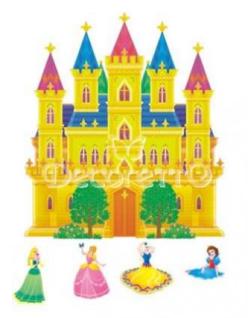 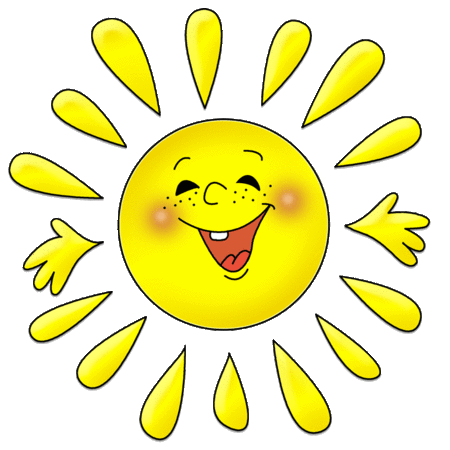 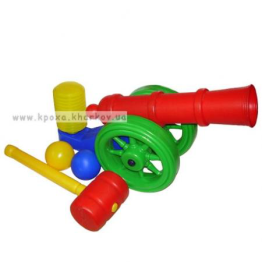 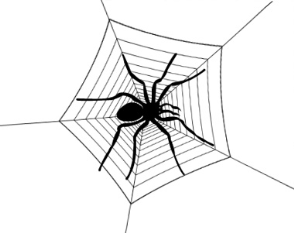 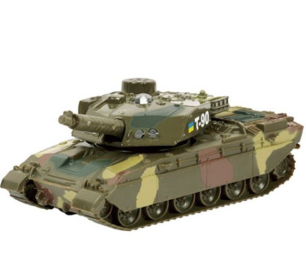 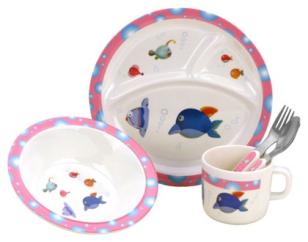 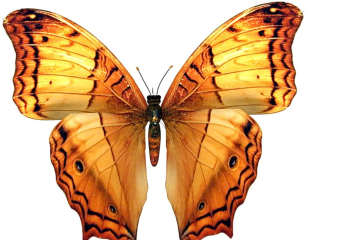 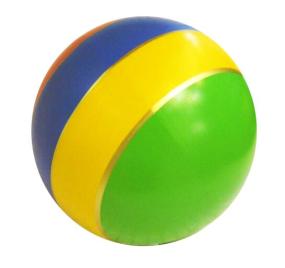 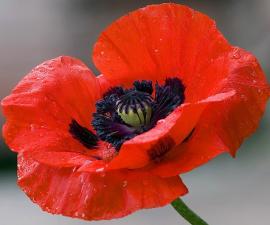 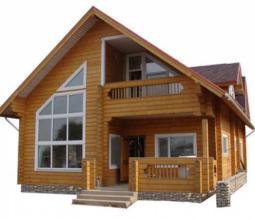 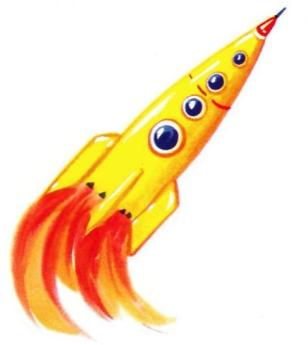 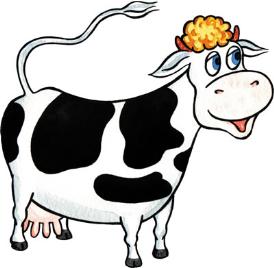 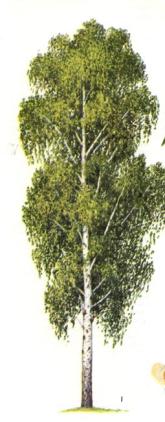 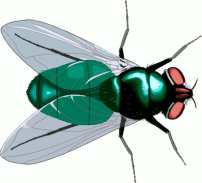 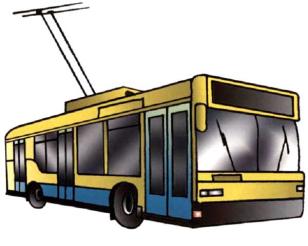 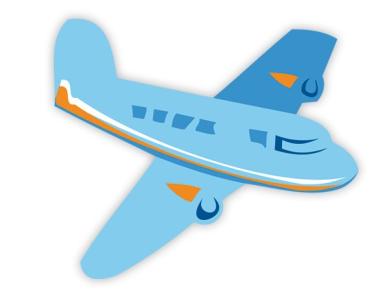 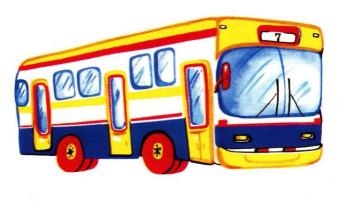 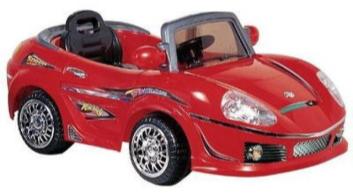 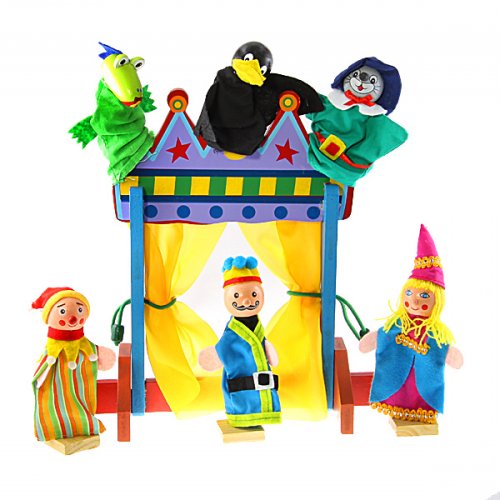 Сказка о глупом мышонке
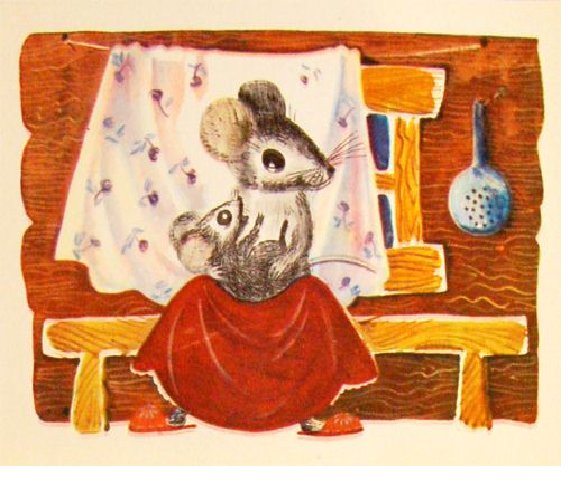 ЧТО?
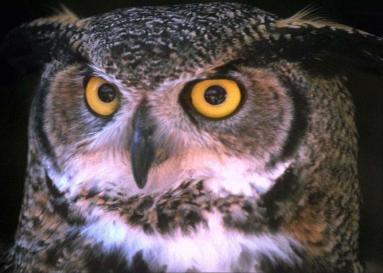 ГДЕ?
КОГДА?
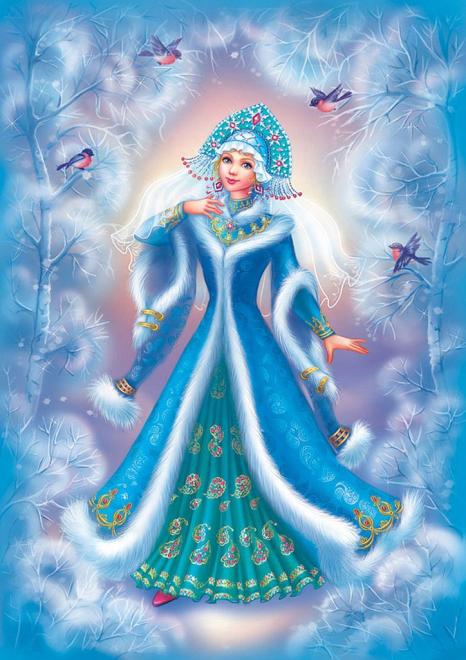 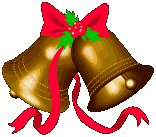 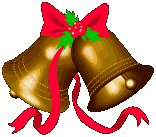 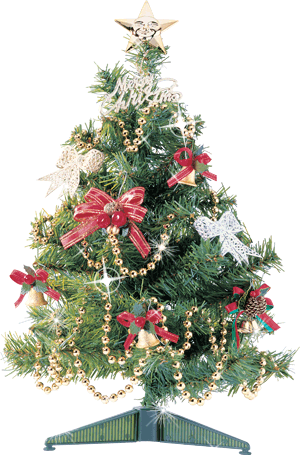